Dunia Komputer
Komputer
Serangkaian atau sekelompok mesin elektronik yang terdiri dari ribuan bahkan jutaan komponen yang dapat saling bekerja sama, serta membentuk sistem kerja yang rapi dan teliti (Prof. Dr.Edi Noersasongko, M.Kom)
Generasi Komputer
Generasi Pertama (1946-1959)
Cirinya :
-	Tabung hampa udara sebagai penguat sinyal
	(bahan baku terdiri dari kaca, sehingga memiliki kelemahan mudah pecah dan mudah menyalurkan panas)
Contoh komputer pada generasi ini adalah ENIAC
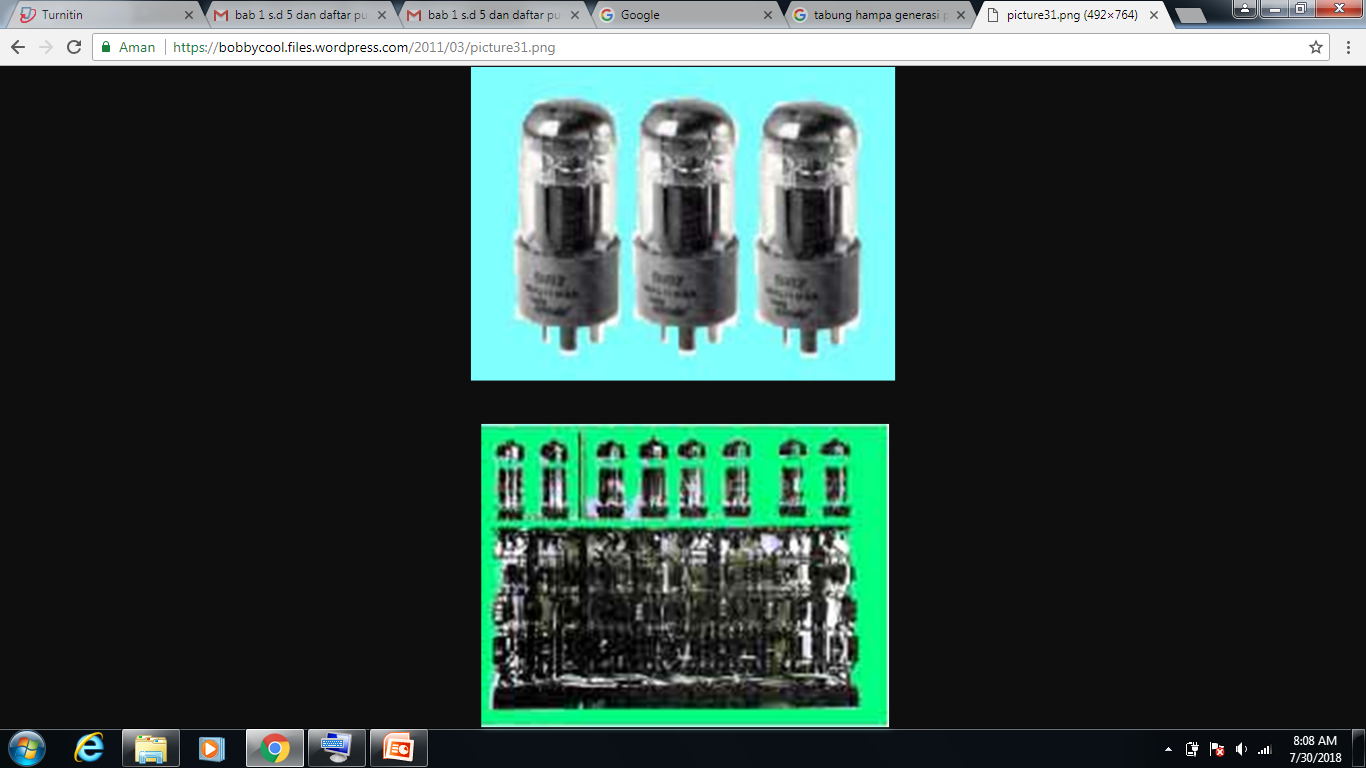 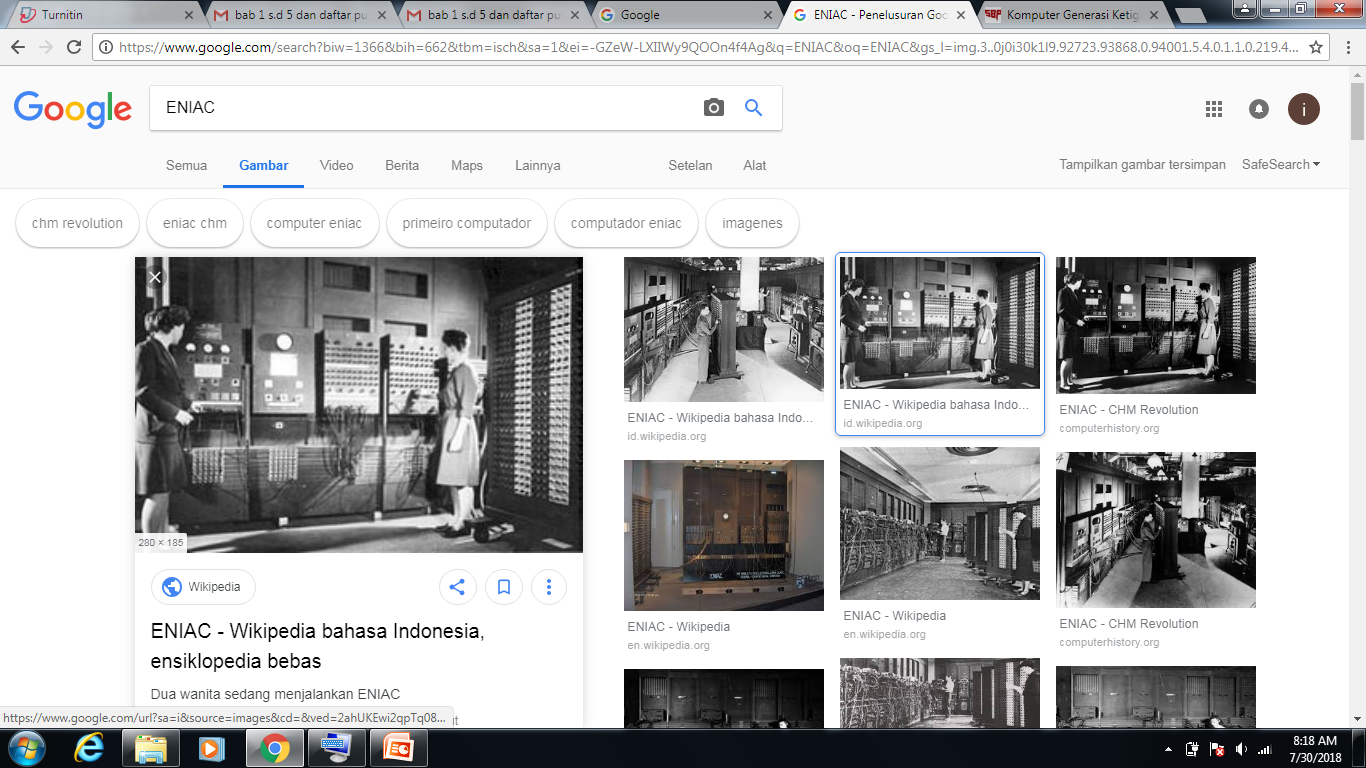 2. Generasi Kedua
Cirinya :
-	Transistor / Transfer Resistor sebagai penguat sinyal, terdiri dari basic, collector, emiter	
Contoh komputer pada generasi ini adalah IBM 7090
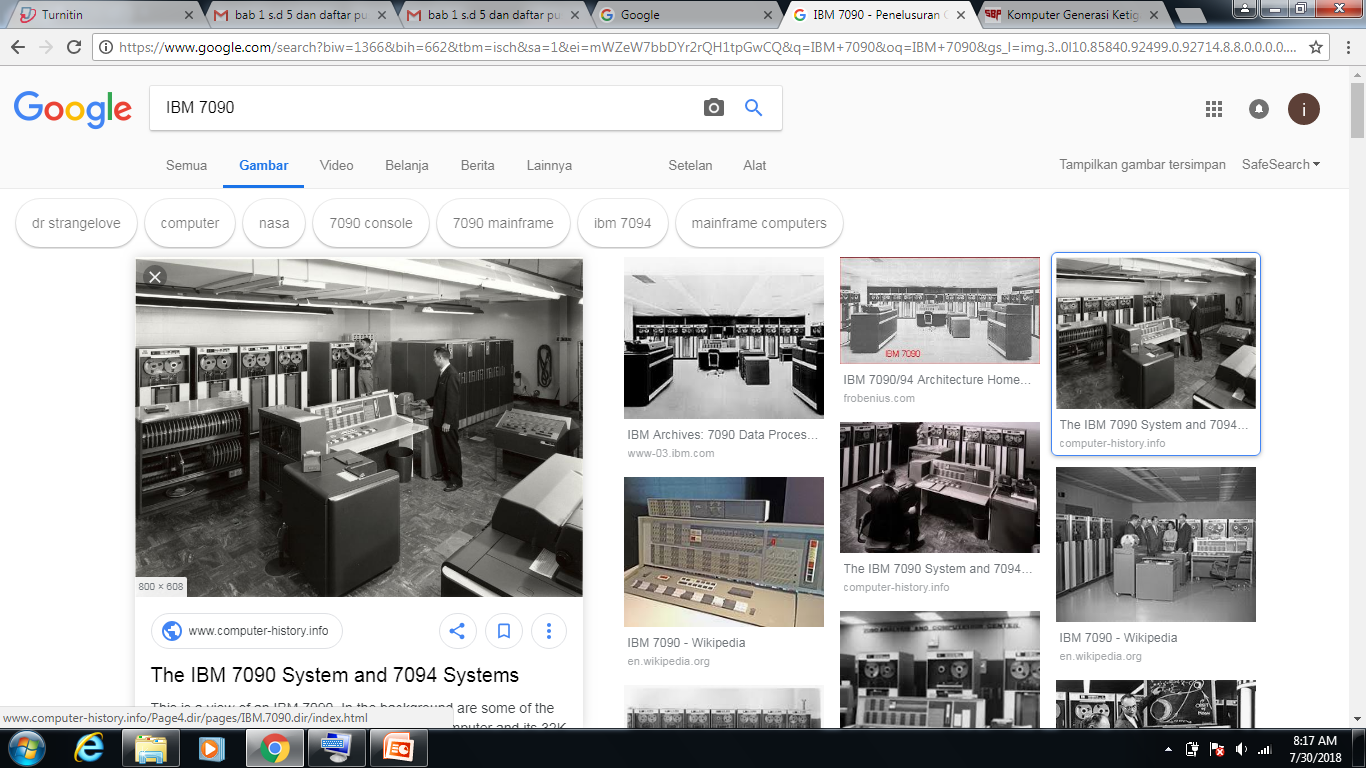 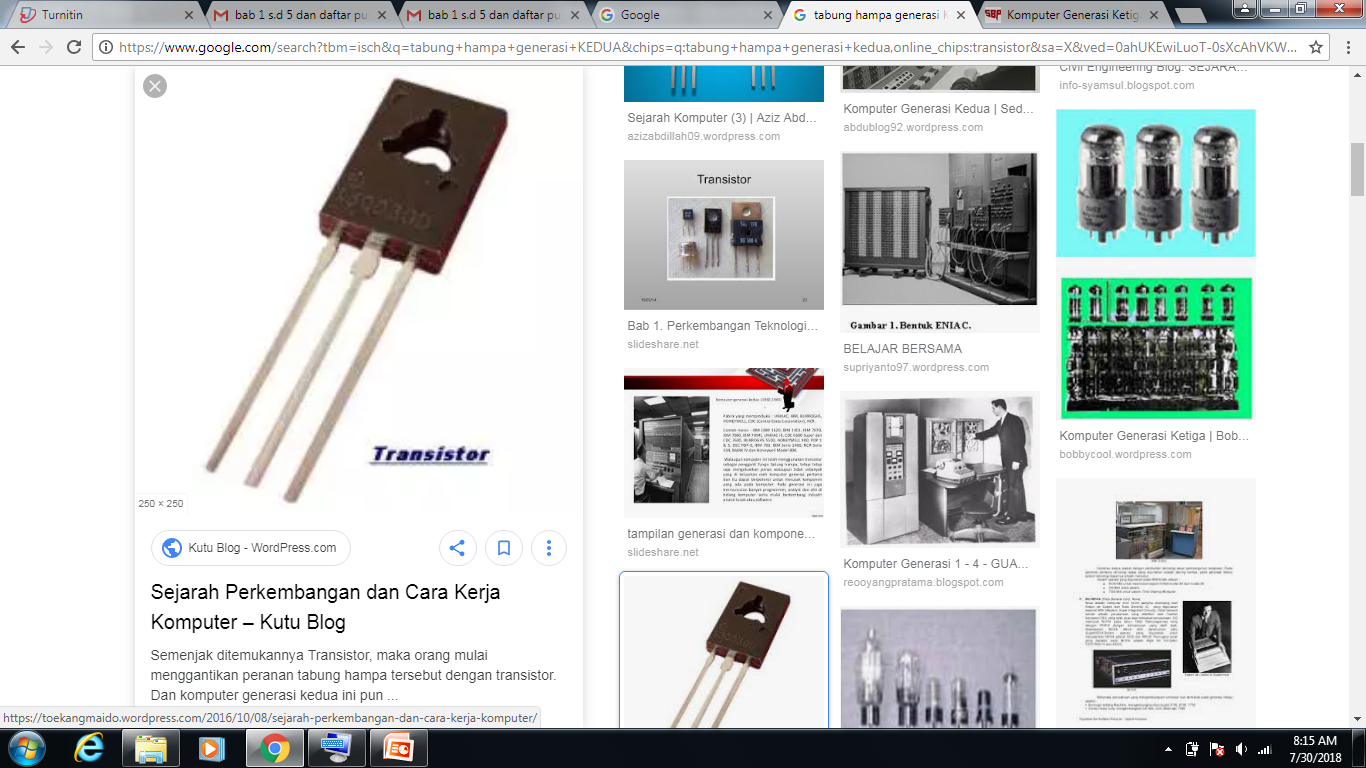 3. Generasi Ketiga
Cirinya :
-	IC / Integrated Circuit sebagai penguat sinyal, terdiri dari kumpulan transistor	
Contoh komputer pada generasi ini adalah IBM S/360, UNIVAC 1108
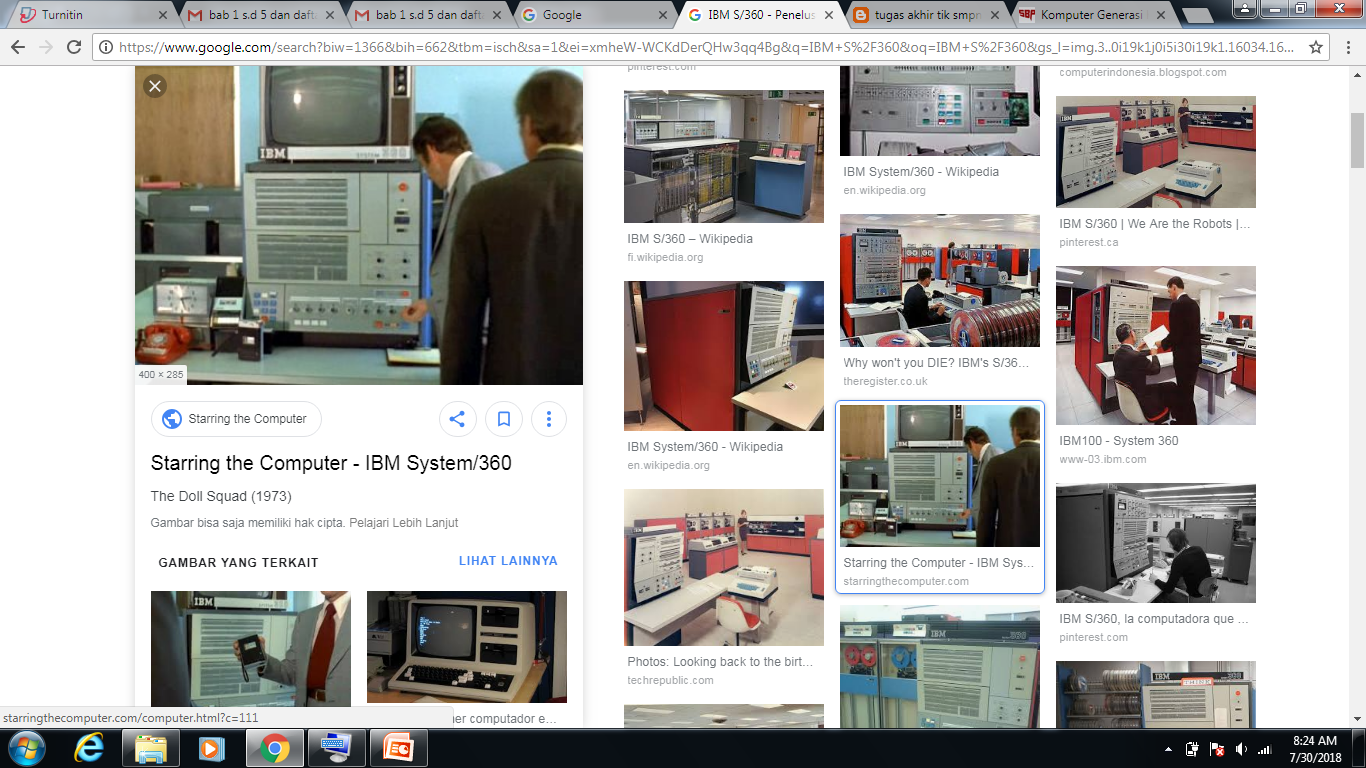 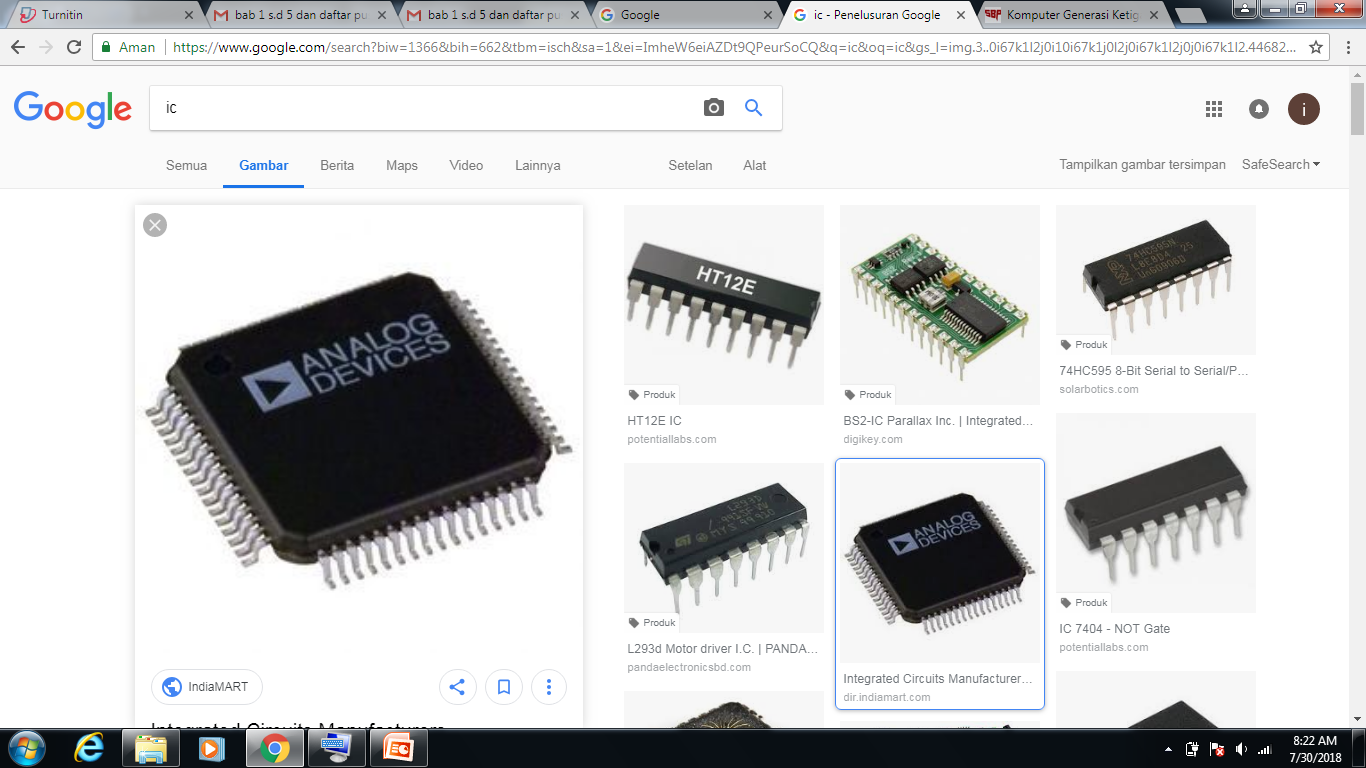 4. Generasi Keempat
Cirinya :
-	Microprocessor sebagai penguat sinyal, terdiri dari kumpulan IC	
Contoh komputer pada generasi ini adalah IBM S/360, UNIVAC 1108, pentium 4
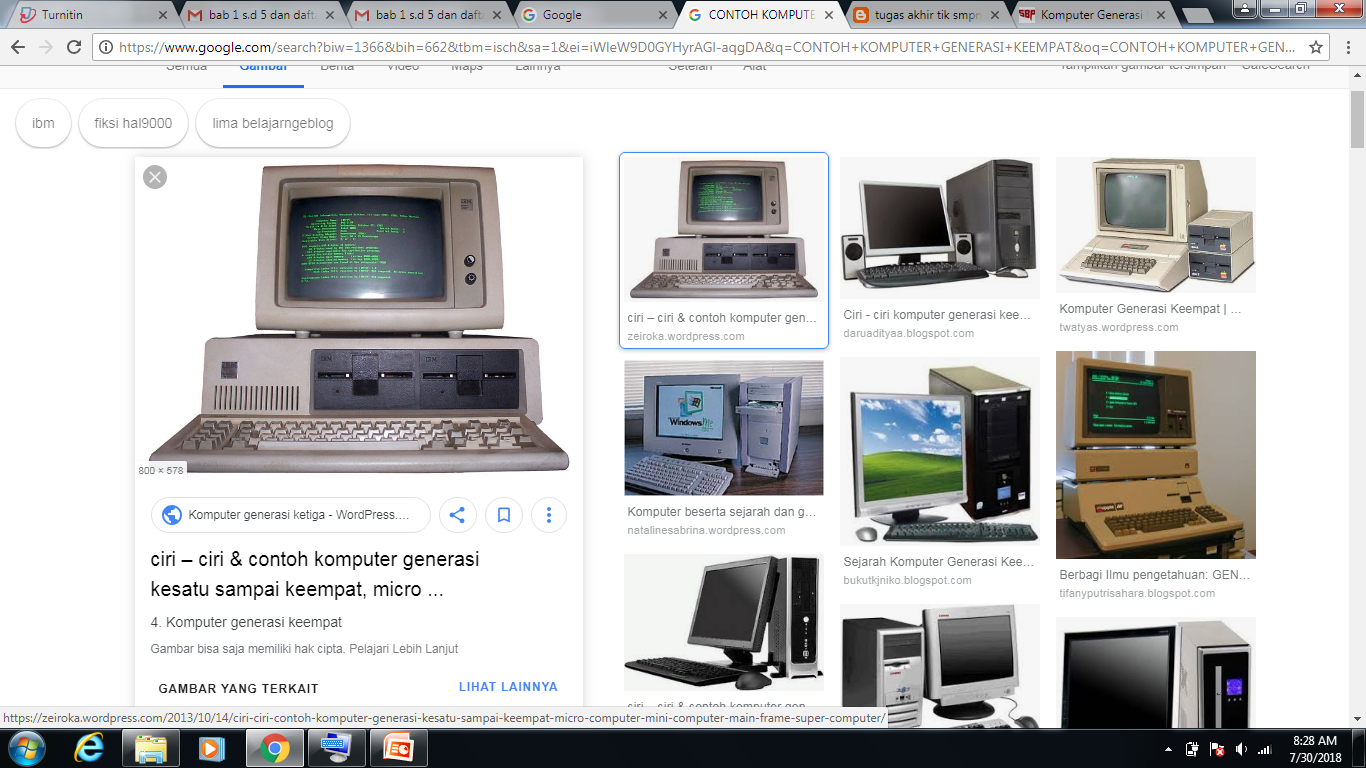 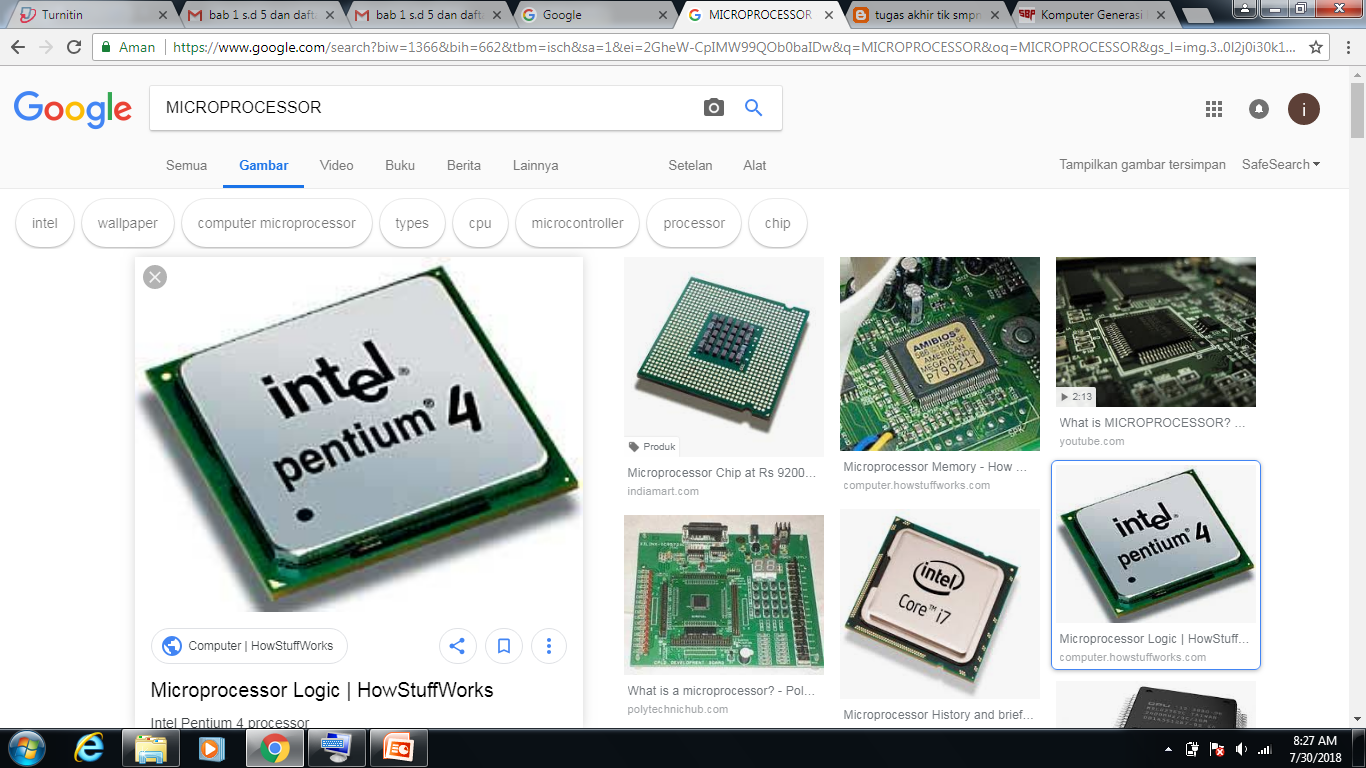 5. Generasi Berikutnya
Cirinya :
-	Menggunakan LSI (Large Scale Integration) merupakan kumpulan dari ribuan microprocessor
Contoh komputer pada generasi ini dual core dan setelahnya
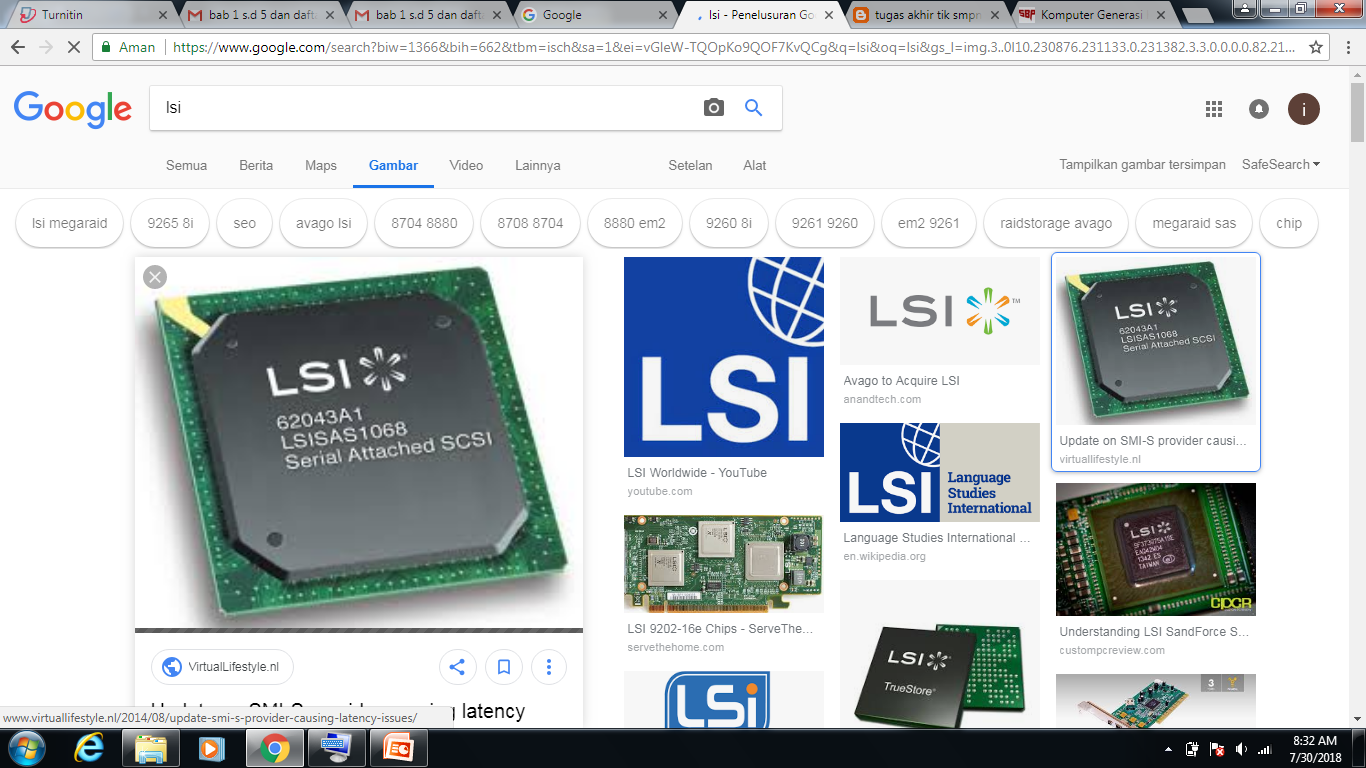 PENGGOLONGAN KOMPUTER
Menurut Golongan
General  Purpose Computer
	Digunakan untuk menyelesaikan aneka macam pekerjaan sesuai program yang dikerjakan
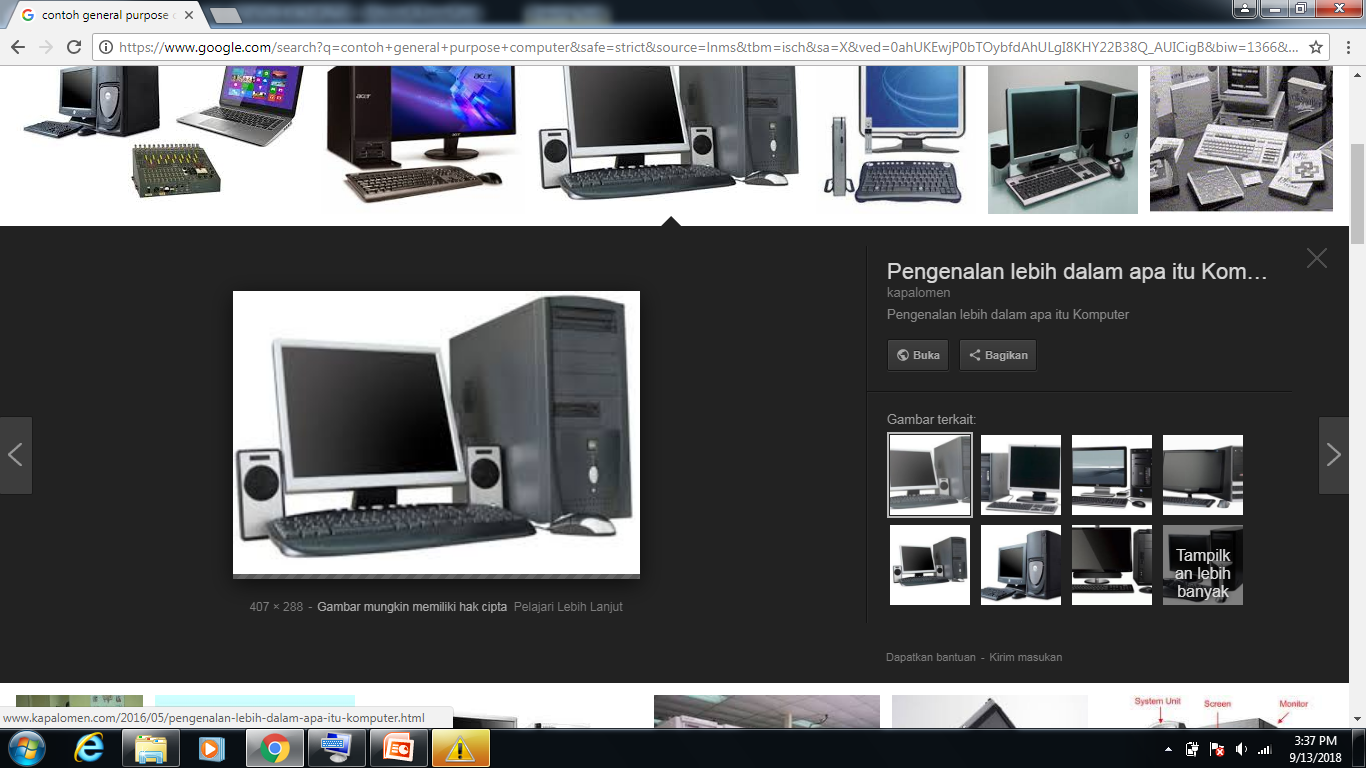 Special Purpose Computer
	Digunakan untuk menyelesaiakan pekerjaan atau aplikasi khusus, misal komputer bidang kesehatan, USG, rontgen
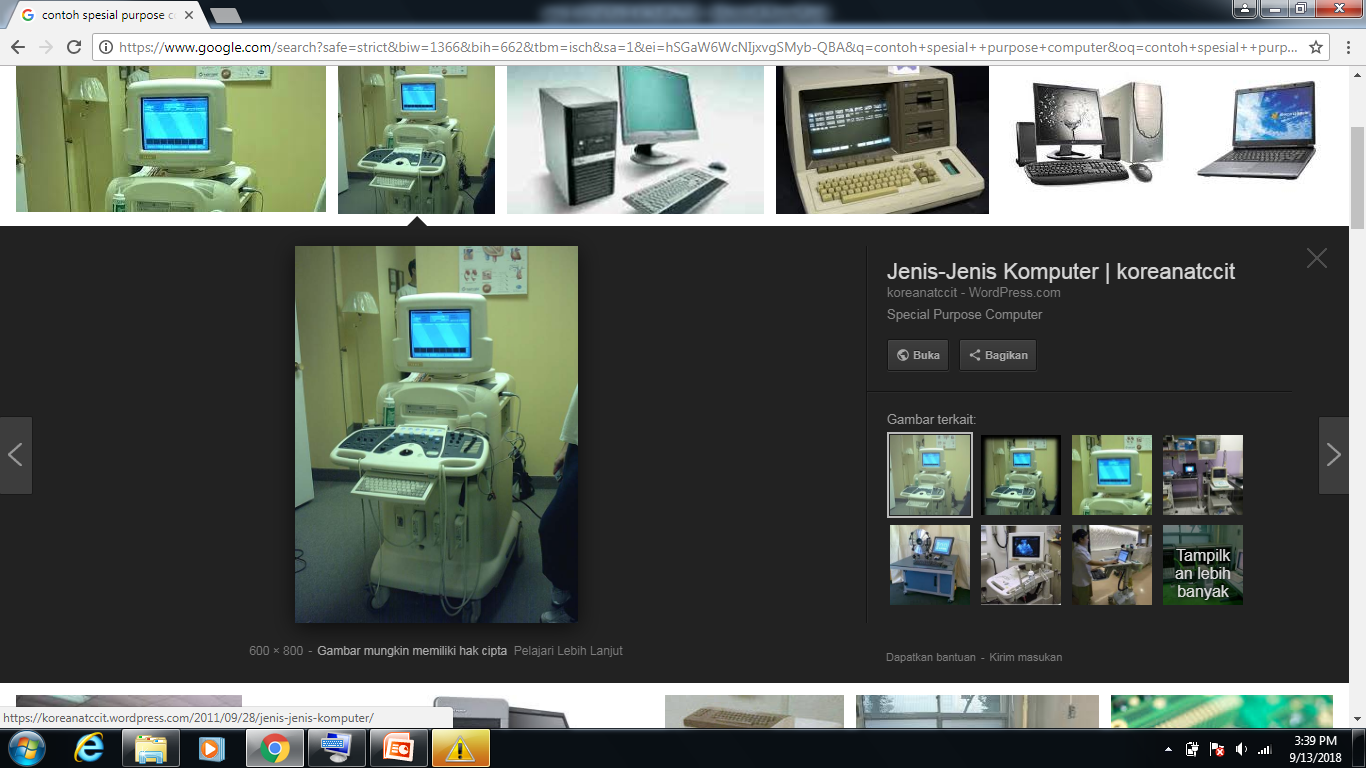 USG -ultrasonografy
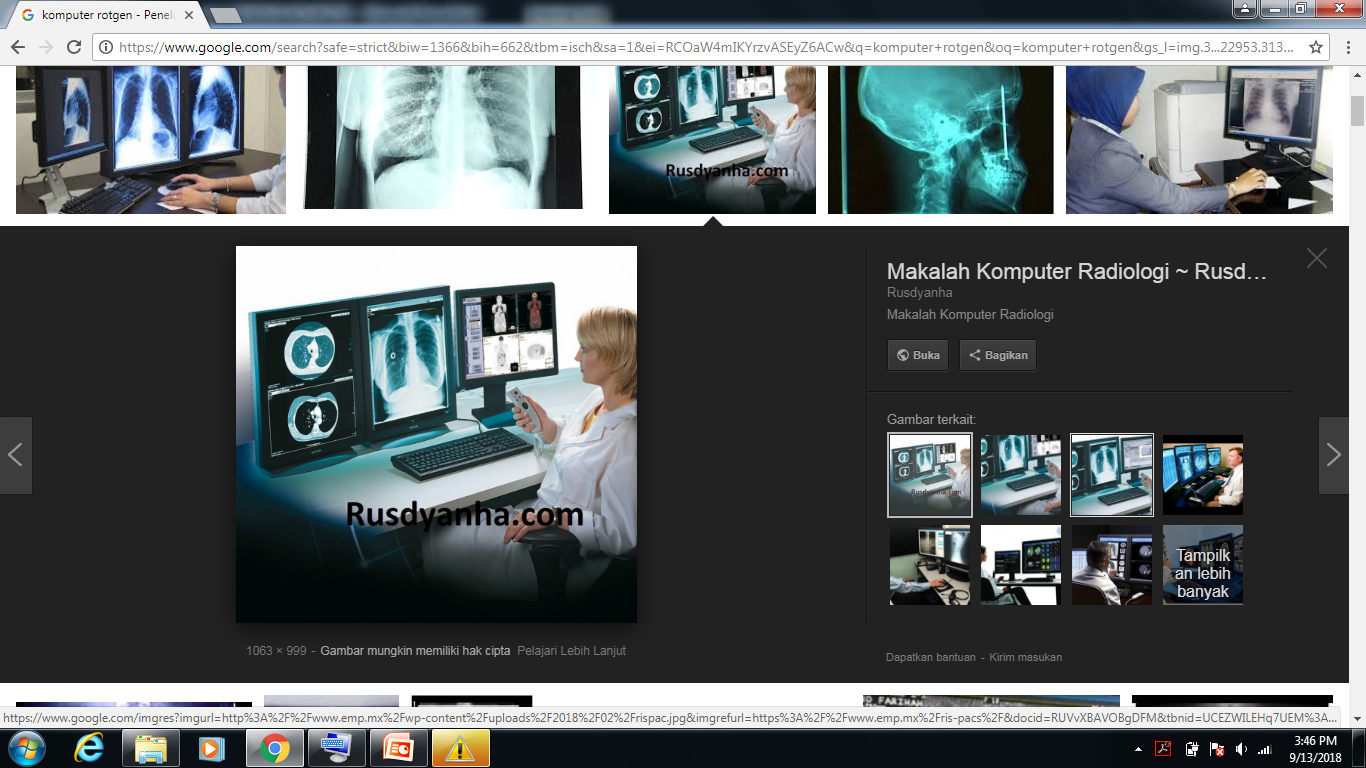 Rontgen
Menurut Kapasitasnya
1.	Komputer Micro
	Digunakan untuk memenuhi kebutuhan perseorangan, contoh, personal  komputer, laptop
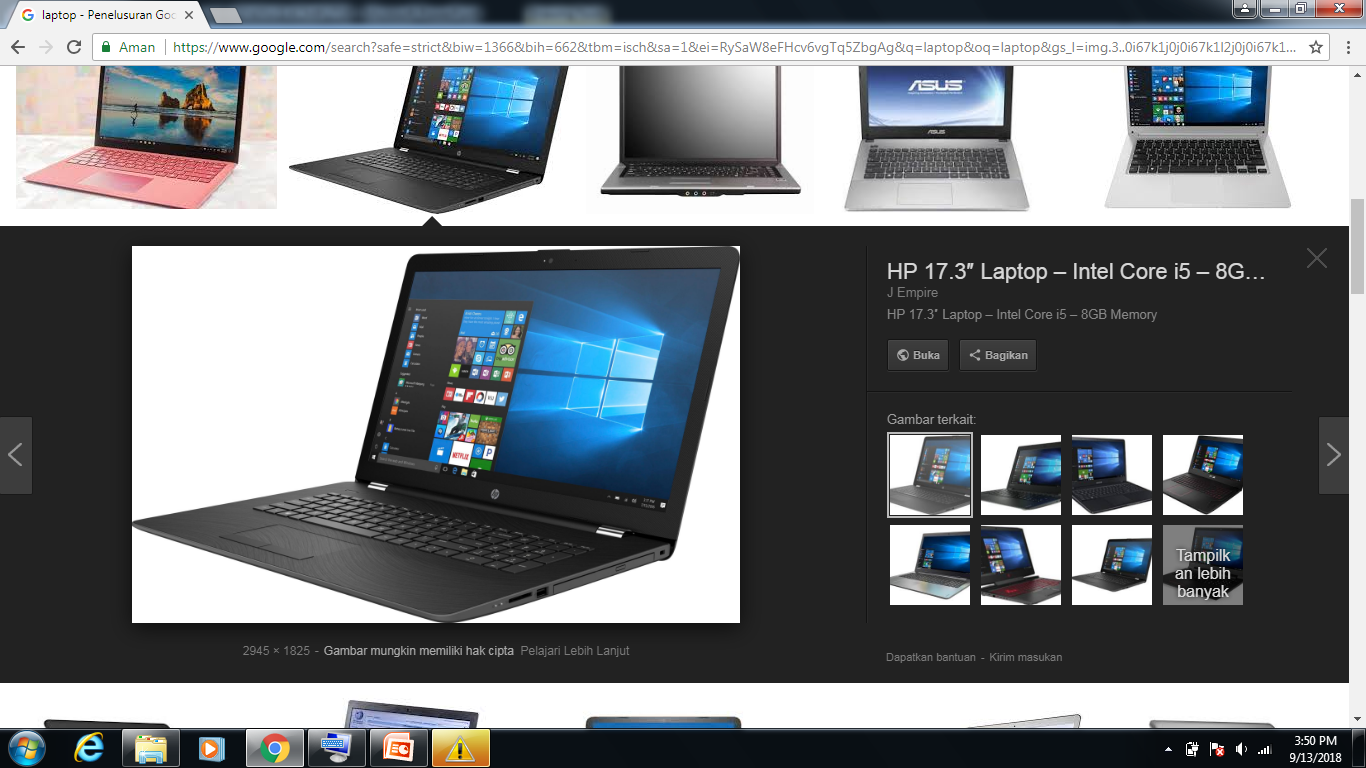 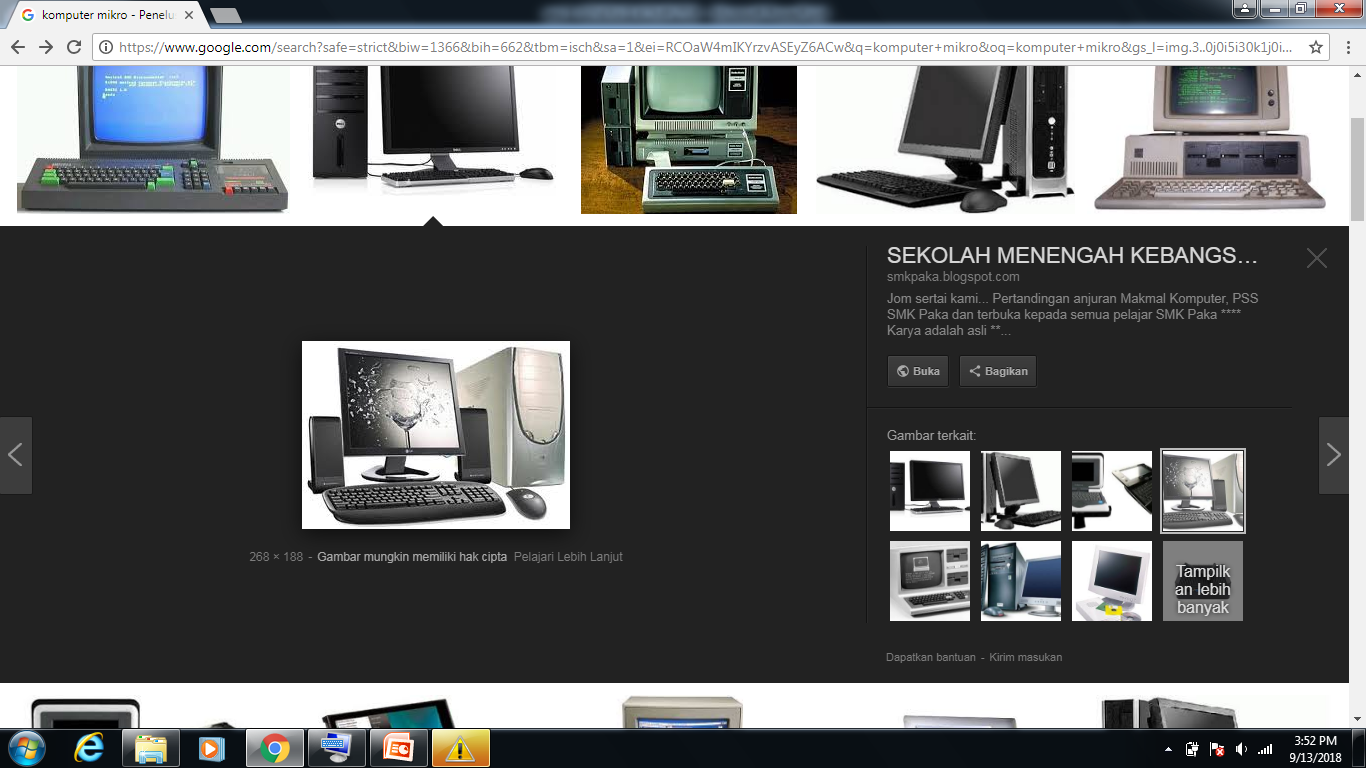 Komputer Mini
	Jenis komputer mini memiliki pkemaman yang lebih besar dari komputer mikro
	contoh : IBM AS-400
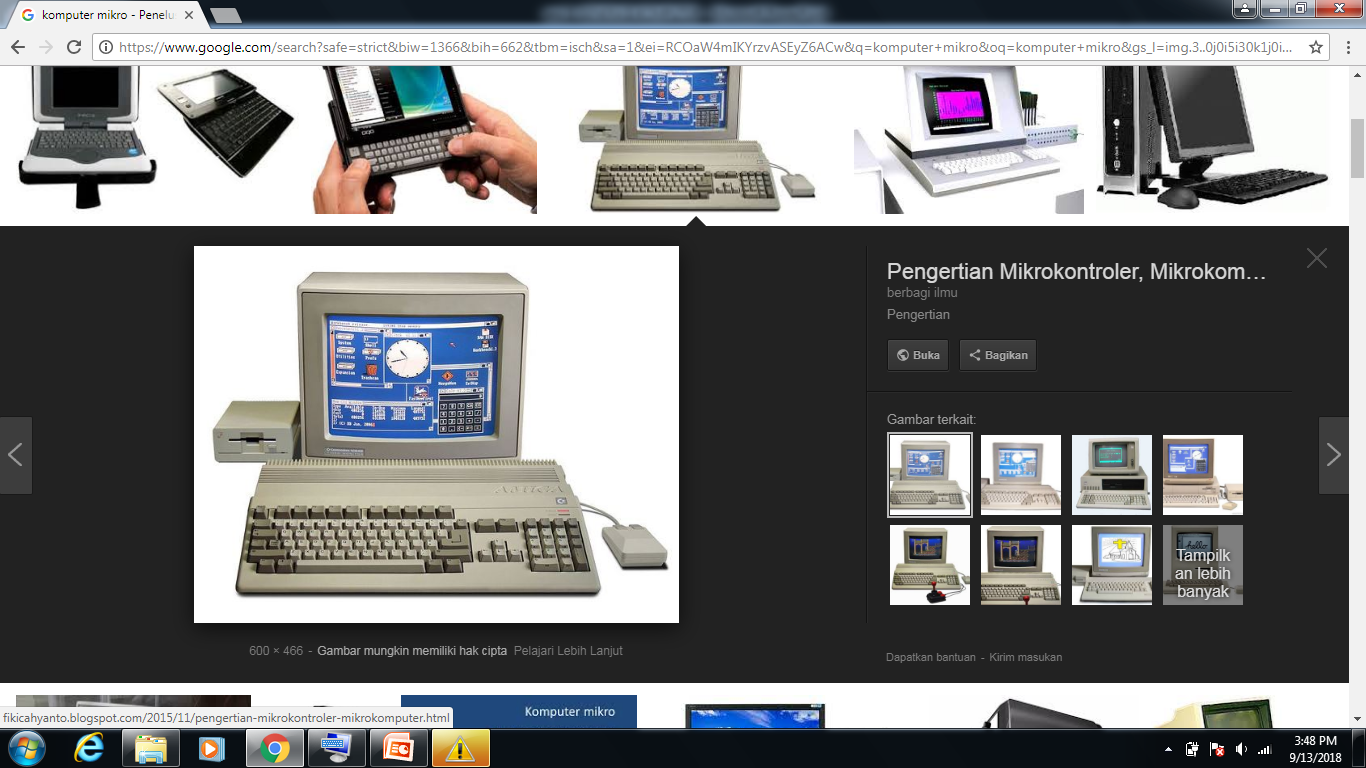 3.	Komputer Mainframe
	Komputer jenis ini digunakan untuk skala pekerjaan yang lebih besar dan kecepatan diatas mini komputer
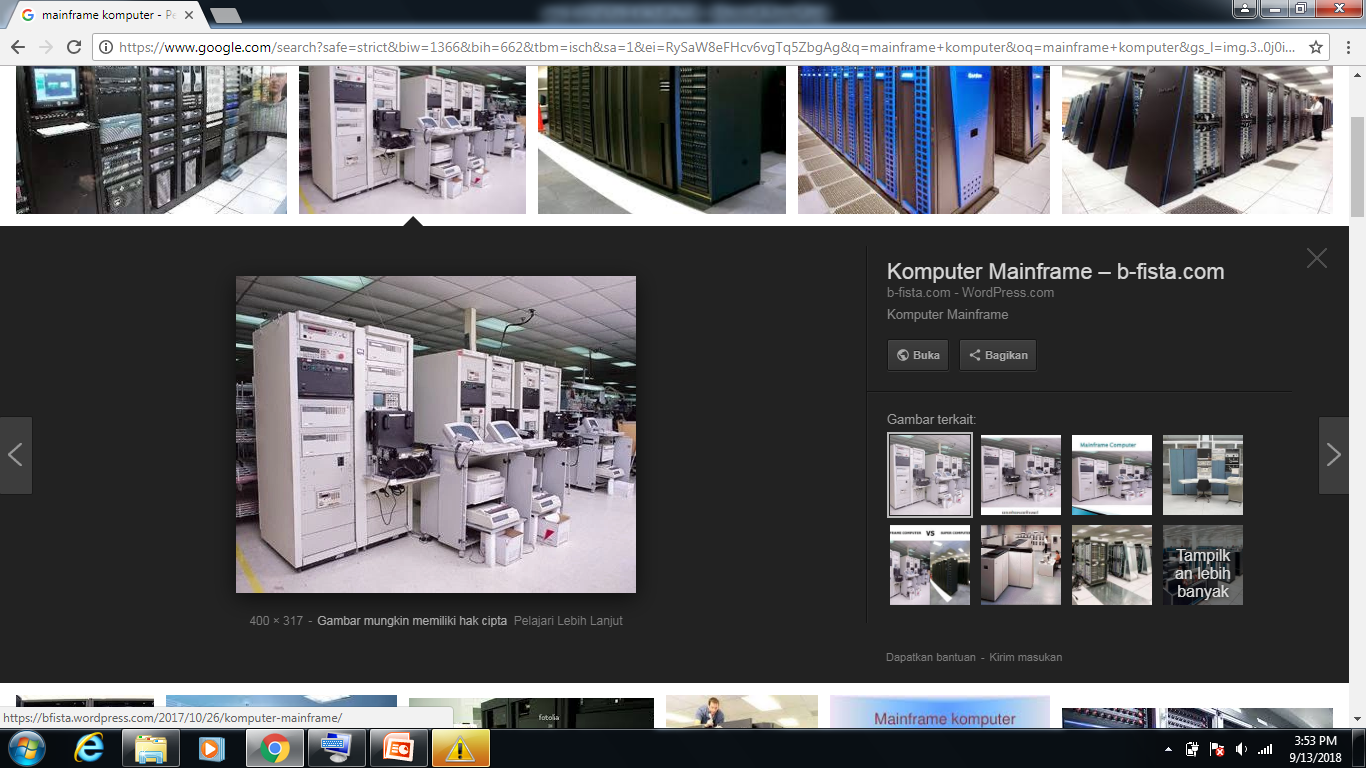 Super Komputer
	Memili  kecepatan yang lebih tinggi dan kemampuan pbesar.nyimpanan yang lebih
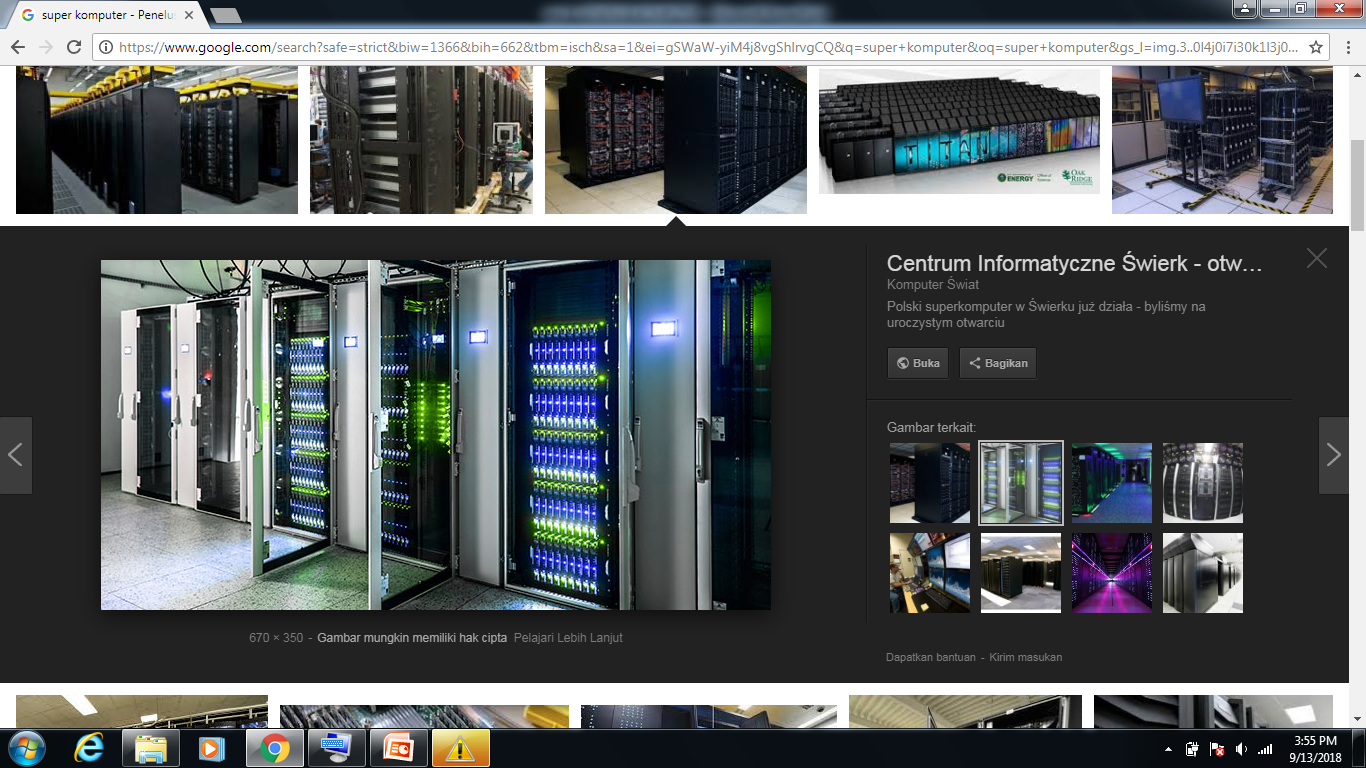 Menurut Data Yang Diolah
Komputer Digital
	komputer yang digunakan untuk mengolah data yang bersifat kuantitatif	dalam jumlah yang sangat banyak, seringkali digunakan untuk aplikasi bisnis dan teknik, desktop, laptop, netbook, Personal Digital Assistant (PDA), Minicomputer, Server, Supercomputers, dan komputer tablet.
2.	Komputer Analog
	komputer yang digunakan untuk mengolah data kualitatif, biasanya digunakan di pabrik untuk megontrol atau menghasilkan suatu produk, seperti robotic dan mesin otomatis, contoh Voltmeter, Amperemeter, Speedometer, Seismograph, Thermometer
3.	Komputer Hibrid
	komputer yang digunakan untuk mengolah data kuantitatif dan kualitatif, contoh computer untuk USG, komputer untuk mencatat detak jantung